Ontdek alle geheimen van MS Teams
Congres Frans: 21,22 april 2022
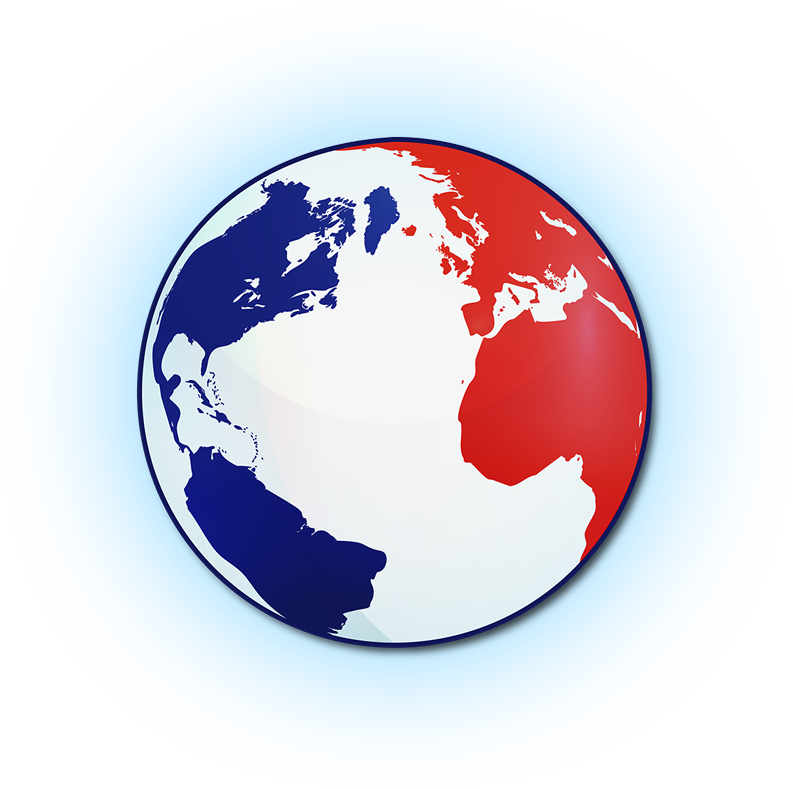 Wie ben ik?
https://www.docentenhelpdesk.nl/

https://www.facebook.com/groups/docentenhelpdeskcommunity/
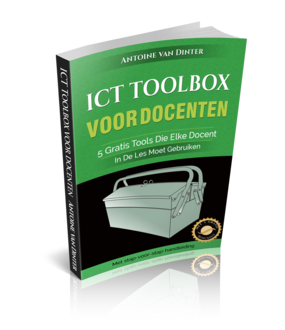 De link …
https://bit.ly/CF-frans2022
OPDRACHT: DENKEN, DELEN, UITWISSELEN (DDU)
Enkele handigheidjes
Een chat-groep aanmaken voor je mentorleerlingen
Een bericht met urgentie naar leerlingen sturen
Een melding krijgen wanneer je collega online beschikbaar is
LEERDOELEN
Na deze workshop kun je voor online leren en lesgeven:

het belang van het formuleren van leerdoelen aangeven;
het belang van structuur en afwisseling aangeven;
aangeven waarom en hoe je voorkennis van leerlingen kunt activeren;
op verschillende manieren een goede uitleg vormgeven;
verwerking van de leerstof voor leerlingen ontwerpen en verzorgen;
een volledige instructie maken
LEERDOELEN
“Denk niet in lessen, maar in leeractiviteiten.” Michel van Ast (auteur: “Kleppen dicht!”)
PROGRAMMA
09.45-10.00 uur: inloop10.00-10.10 uur: introductie10.10-10.30 uur: Voorkennis (activeren, zichtbaar maken, aansluiten bij): Opdracht in break-out rooms10.30-10.45 uur: Uitleg over aspecten van online leren en lesgeven10.45-11.05 uur: Hoe kun je zelf uitleg vormgeven? + korte opdracht (George Clooney 😉)11.05-11.20 uur: Hoe kun je leerlingen de leerstof laten verwerken? (en leren zichtbaar maken?)11.20 -11.35 uur: Afronden, samenvatten en terugblikken, gebruik maken van een online exit-ticket
OPDRACHT: VOORWERPEN ZOEKEN
UITLEG
Cognitieve Multimedia Theorie (Richard Mayer, 2001)
Ontwerpen van multimediale leermaterialen (De Westelinck & Valcke, 2005)
3 vooronderstellingen:
dual channel assumptie: we verwerken informatie via 2 kanalen: ogen + oren
limited capacity assumptie: beperkte hoeveelheid werkgeheugen
active processing assumptie: spontaan, actief verwerken van informatie
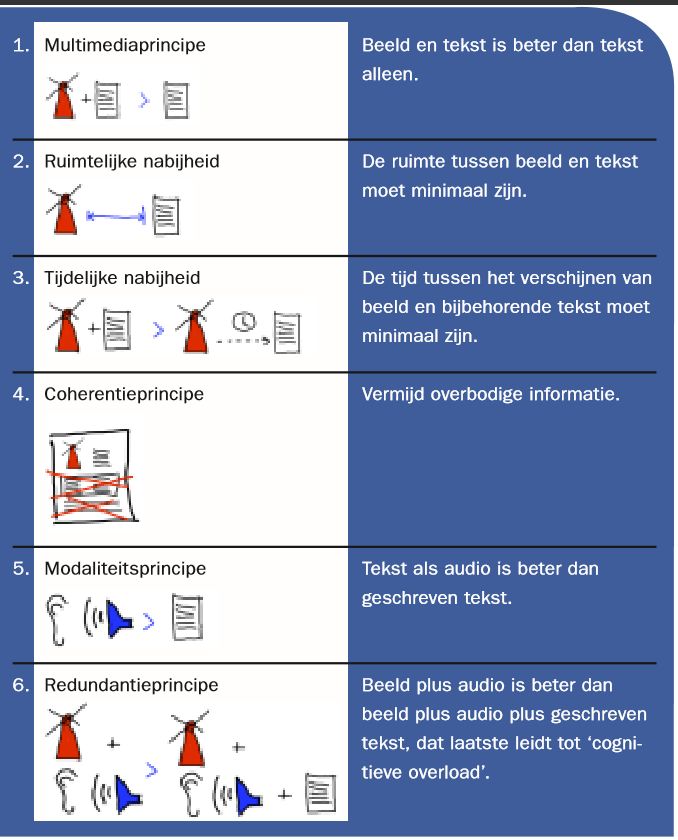 Bron: Ontwerpen van multimediale leermaterialen - De Westelinck &Valke (2005)
UITLEG: Het 7e principe
Het principe van de individuele verschillen: mensen met veel voorkennis en/of een goed ontwikkeld ruimtelijk inzicht kunnen multimediale tekortkomingen in digitaal leermateriaal compenseren.Tip: Van digibeet naar digibord – Michel van Ast & Guus Perry
UITLEG: Passieve video (screencast)
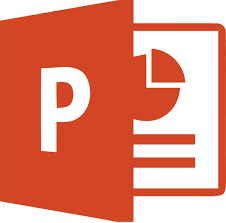 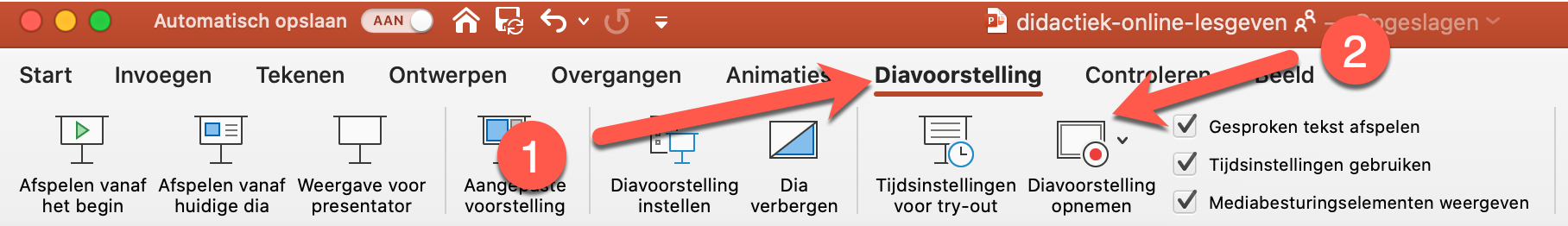 bit.ly/video-stelling
UITLEG: Interactieve video (Stream & Forms )
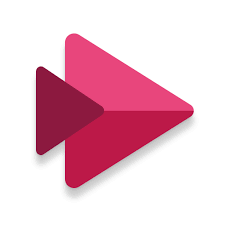 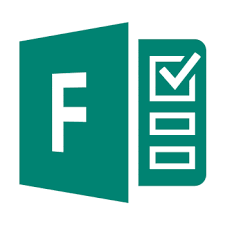 Alternatief: Edpuzzle
Kahoot toevoegen
Peer feedback: feedback fruits
VERWERKING: Exit-ticket
Benoem drie dingen die je geleerd hebt
Benoem twee dingen die je nog zou willen leren
Benoem één vraag, die je beantwoord wilt hebben, anders kun je niet verder
bit.ly/exit-ticket-vdc
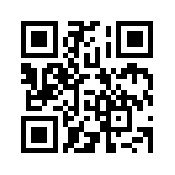 Links
http://linoit.com/users/antoinevandinter/canvases/Congres%20Frans%202022
Social Media in het MBO laat zeer veel verschillende mogelijkheden van MS Teams zien: https://socialmediainhetmbo.nl/tag/onlineonderwijs/ 
Alle links in deze powerpoint zijn aanklikbaar. Door op de plaatjes te klikken kom je bij de verschillende sites uit.